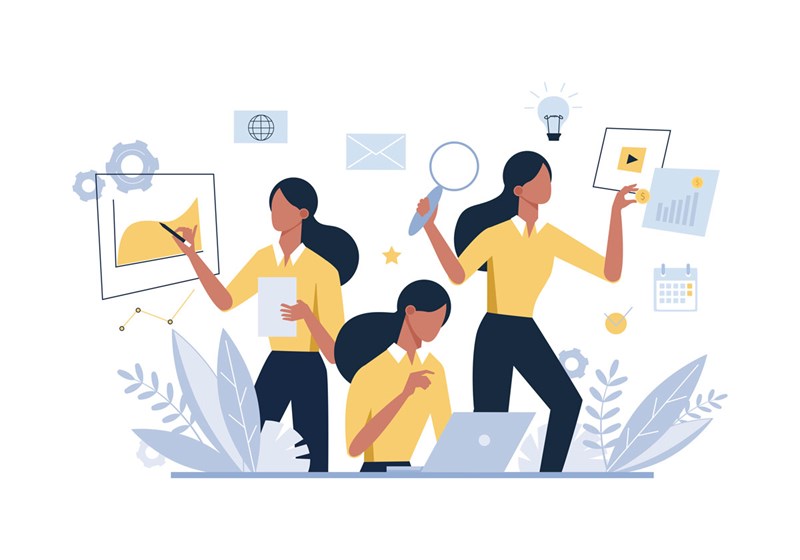 المهارات الإدارية
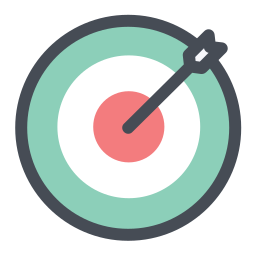 أهداف المادة:
إكساب الطالب المهارات الإدارية التي تفيده في حياته الشخصية والعملية
تهيئة الطالب لسوق العمل.
توزيع الدرجات:
1
الوحدة
- مفهوم الإدارة 
- التخطيط
- المشكلات 
- استراتيجيات حل المشكلات
- اتخاذ القرارات
الأولى
2
الوحدة
- السكرتارية
- مكتب العمل
- إدارة الملفات
- إدارة الاتصالات 
- مكننة العمل المكتبي
الثانية
3
- البيع والشراء
- العوامل المؤثرة في البيع والشراء
- السلوك الشرائي
- خطوات العملية الشرائية
- سلوكيات السلبية في الشراء والاستهلاك
- عمليات البيع والتسويق
- البيع داخل المتاجر
- التجارة الالكترونية
الوحدة
الثالثة